MĨ THUẬT
CHỦ ĐỀ 3: GIA ĐÌNH NHỎ
      BÀI 3: SINH NHẬT VUI VẺ
TÌM HIỂU CÁC HOẠT ĐỘNG TRONG BUỔI SINH NHẬT
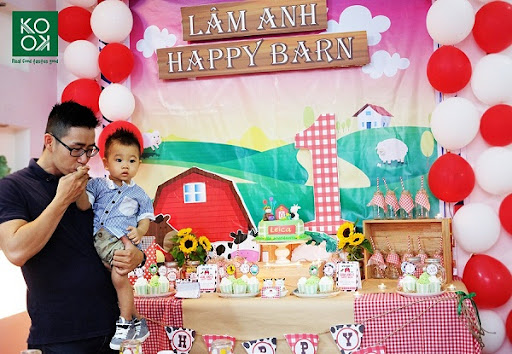 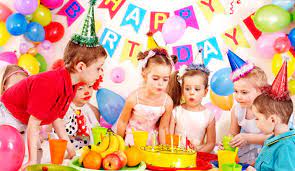 -Nêu các hoạt động diễn ra trong buổi sinh nhật?
- Không khí của buổi sinh nhật diễn ra như thế nào?
CÁCH VẼ TRANH VỚI CHIẾC BÁNH SINH NHẬT
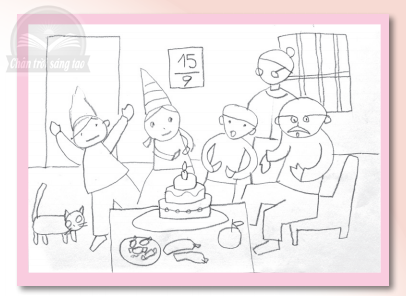 B1: Vẽ hình chiếc bánh sinh nhật
B2: Vẽ hình ảnh người và đồ vật xung quanh
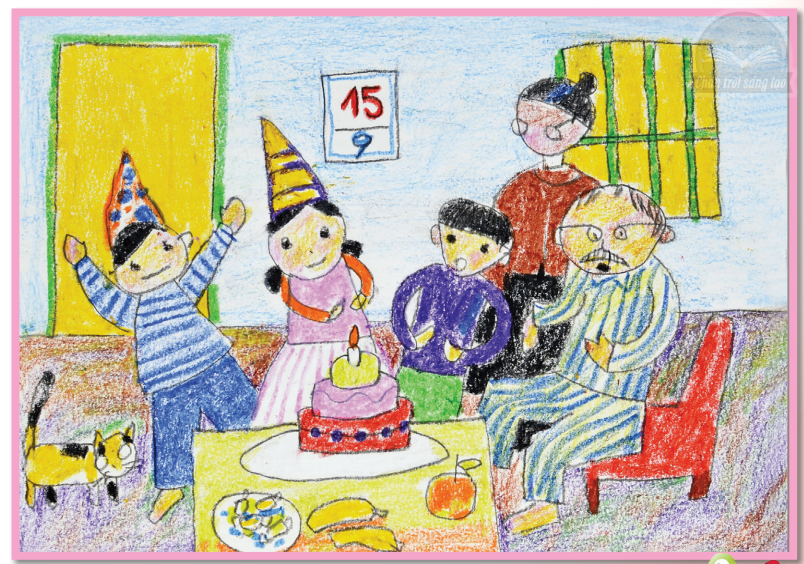 - Nêu các bước vẽ tranh với chiếc bánh sinh nhật?
B3: Vẽ màu
Bài tham khảo
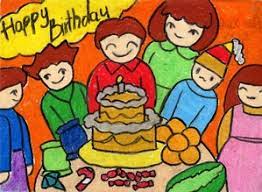 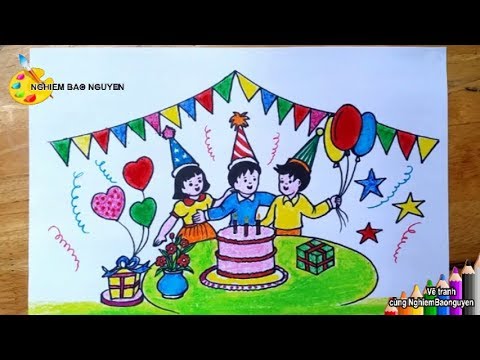 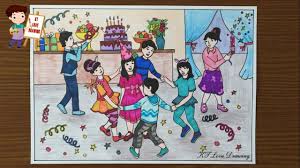 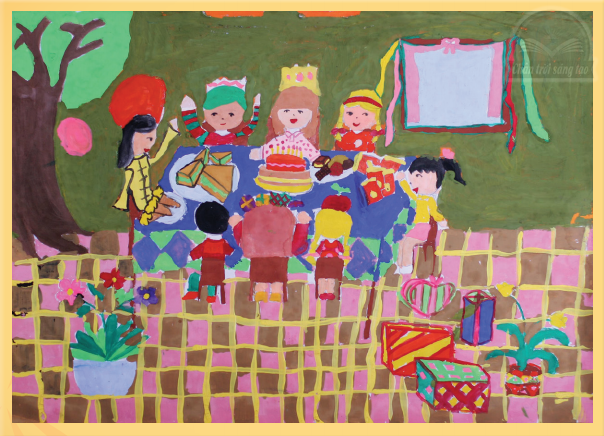 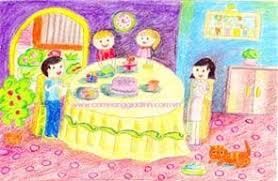 THỰC HÀNH
Vẽ 1 bức tranh sinh nhật vui vẻ theo ý thích
Vẽ trên giấy a4
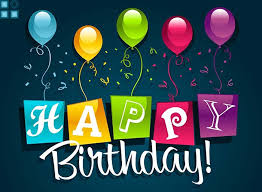 Trưng bày sản phẩm và chia sẻ
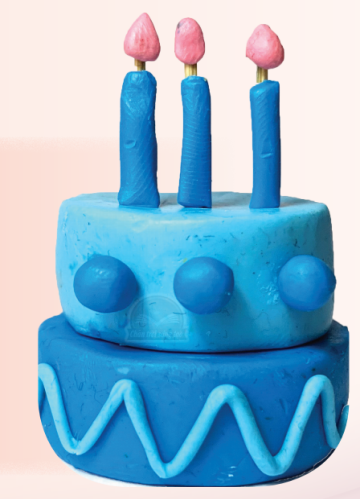 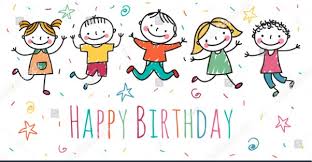 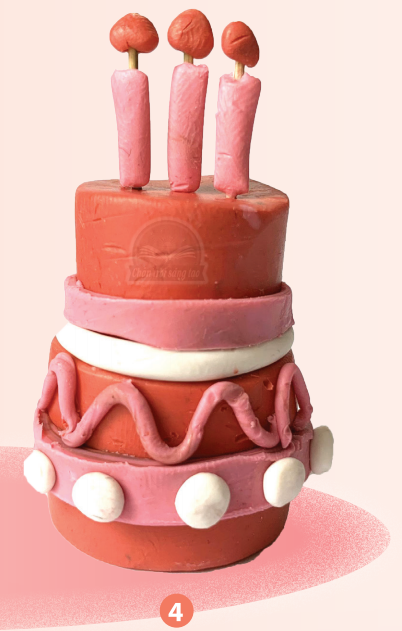 * DĂN DÒ:
-Em hãy giữ các bài vẽ lại để tiếp tục hoàn thành trong tiết 2.
- Chuẩn bị đủ đồ dùng học tập: giấy A4, màu vẽ, chì, tẩy, … cho tiết học tiếp theo.
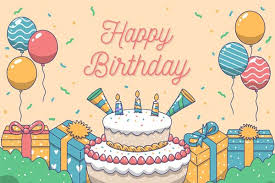 BÀI HỌC ĐẾN ĐÂY LÀ HẾT
Kính chúc các thầy cô giáo và các em 
Mạnh khỏe – Hạnh phúc